XRN5289 – November 21 Major Release - Status Update
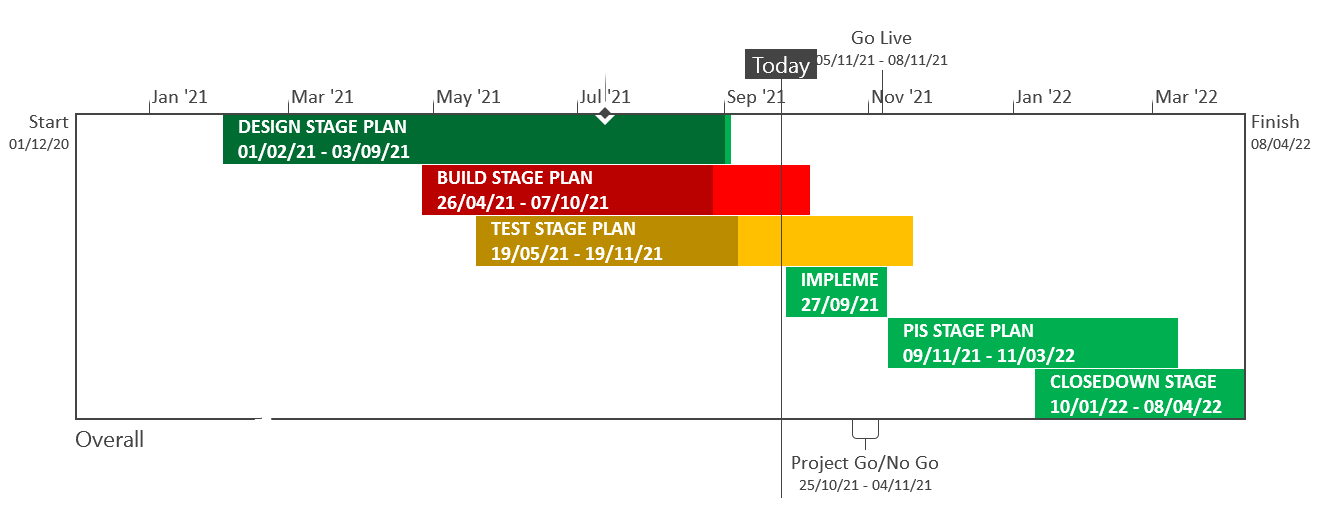 Complete
On Track
At Risk
Overdue
Not Baselined
Slide updated on 24th September 2021